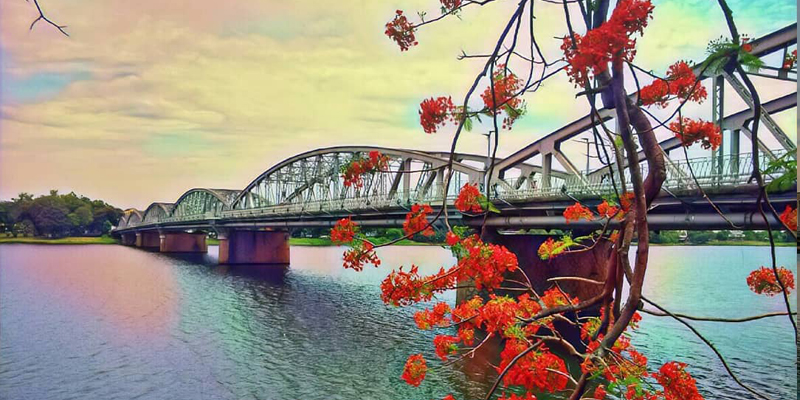 Đề án Giảm nghèo bền vững giai đoạn 2021-2025 trên địa bàn tỉnh Thừa Thiên – HuếMột số Nội dung trọng tâm và Khuyến nghị
TP. Huế, ngày 16/4/2022
1
Phần thứ nhất: Sự cần thiết và căn cứ xây dựng Đề án
Sự cần thiết
Căn cứ pháp lý xây dựng Đề án
Nghị quyết 54-NQ/TW của Bộ Chính trị
Các văn bản cấp Trung ương liên quan GNBV
Các Luật, Nghị quyết của QH, Nghị định của CP, Quyết định của TTCP
Nghị định 28/2022/NĐ-CP của CP qui định Cơ chế quản lý, tổ chức thực hiện các CTMTQG
Thông tư hướng dẫn của các Bộ ngành… (dự kiến ban hành trong tháng 4/2022)
Các văn bản cấp Tỉnh
Nghị quyết 11-NQ/TU
Các Nghị quyết của HĐND
Kế hoạch 121/KH-UBND
…
2
Phần thứ hai: Kết quả GNBV 2016-2020 và Thực trạng hộ nghèo, hộ cận nghèo 2021-2025 của tỉnh
Kết quả về giảm nghèo giai đoạn 2016-2020
Thực trạng hộ nghèo, hộ cận nghèo giai đoạn 2021-2025
Thu nhập
Thành thị: 2.000.000 VNĐ/người-tháng
Nông thôn: 1.500.000 VNĐ/người-tháng
12.803 hộ = 3,94%
16.006 hộ = 4,93%
7.214 hộ (45,06%) DTTS
2.018 hộ (15,07%) DTTS
444 hộ (3,47%) NCCVCM
487 hộ (3,04%) NCCVCM
3.813 hộ (29.8%) ko có khả năng LĐ
4.906 hộ (30,62%) ko có khả năng LĐ
Thiếu hụt dịch vụ xã hội cơ bản (12 chỉ số)
Nghèo
Cận nghèo
3
Từ 3 chỉ số trở lên
Dưới 3 chỉ số
II. Thực trạng hộ nghèo, hộ cận nghèo giai đoạn 2021-2025 (1)
4
II. Thực trạng hộ nghèo, hộ cận nghèo giai đoạn 2021-2025 (2)
5
II. Thực trạng hộ nghèo, hộ cận nghèo giai đoạn 2021-2025 (3)
Nhóm xã có tỷ lệ hộ nghèo dưới 5%: có 102 xã 
Nhóm xã có tỷ lệ hộ nghèo từ 5% đến dưới 10%: có 18 xã 
Nhóm xã có tỷ lệ hộ nghèo từ 10% đến dưới 15%: có 03 xã 
Nhóm xã có tỷ lệ hộ nghèo từ 15% đến dưới 20%: có 01 xã 
Nhóm xã có tỷ lệ hộ nghèo từ 20% đến dưới 25%: có 01 xã 
Nhóm xã có tỷ lệ hộ nghèo từ 25% đến dưới 30%: có 03 xã 
Nhóm xã có tỷ lệ hộ nghèo từ 30% đến dưới 35%: có 0 xã 
Nhóm xã có tỷ lệ hộ nghèo từ 35% đến dưới 40%: có 01 xã 
Nhóm xã có tỷ lệ hộ nghèo từ 40% trở lên: có 12 xã
16 xã có tỷ lệ hộ nghèo cao từ 25% trở lên 
(14 xã tại huyện A Lưới và 02 xã tại huyện Nam Đông)
6
Phần thứ ba: Nội dung Đề án GNBV 2021-2025
I. Quan điểm, mục tiêu: 
…“giảm nghèo đa chiều, bao trùm, bền vững”…
II. Chỉ tiêu cụ thể: (đến cuối năm 2025)
Tỷ lệ hộ nghèo: 2,0-2,2%
Khu vực nông thôn: dưới 1,5%
Khu vực miền núi: dưới 5%
Khu vực thành thị: không còn hộ nghèo (trừ hộ nghèo không có khả năng lao động)
Không có hộ nghèo có thành viên là người đang thụ hưởng chinh sách ưu đãi CCVCM
Các xã có tỷ lệ nghèo cao trên 25%: giảm 3,5-4%/năm (?)
Tỷ lệ nghèo trong vùng đồng bào DTTS: giảm trên 3%/năm
Riêng huyện A Lưới: dưới 20% (giảm 7-9%/năm)
Tỷ lệ hộ cận nghèo thấp hơn tỷ lệ hộ cận nghèo chung của cả nước.
100% huyện nghèo, xã ĐBKK vùng bãi ngang, ven biển thoát khỏi tình trạng nghèo, ĐBKK
7
III. Các dự án thành phần thuộc CTMTQG GNBV 2021-2025
1. Dự án 1: Đầu tư CSHT
Đầu tư có trọng tâm, trọng điểm các công trình có tính kết nối về giao thông, kinh tế, xã hội
Ưu tiên các công trình nhằm hạn chế rủi ro thiên tai, thích ứng với biến đổi khí hậu
Áp dụng cơ chế đầu tư đặc thù (“Nhà nước và nhân dân cùng làm”) đối với công trình nhỏ và đơn giản  HĐND tỉnh qui định tỷ lệ số công trình thực hiện cơ chế đặc thù cả giai đoạn trong CTMTQG GNBV: tối thiểu 25-30%
Tạo việc làm công trong các công trình CSHT: yêu cầu nhà thầu có kế hoạch sử dụng lao động địa phương trong hồ sơ thầu  là một tiêu chí chấm thầu  căn cứ giám sát của chính quyền cơ sở.

Hàng năm, dành tối đa 10% ngân sách đầu tư CSHT trong CTMTQG GNBV để thuởng cho các xã hoàn thành mục tiêu giảm nghèo/về đích Nông thôn mới đến năm 2025 (nếu có).
8
III. Các dự án thành phần thuộc CTMTQG GNBV 2021-2025 (1)
2. Dự án 2: Đa dạng hoá sinh kế, NRMHGN (ngành LĐ-TBXH)
3. Dự án 3: Phát triển sản xuất nông nghiệp (ngành NN-PTNT), dinh dưỡng (ngành Y tế)
 Nâng cao hiệu quả, tính bền vững và nhân rộng của mô hình
Đầu tư có trọng tâm, trọng điểm theo dự án có thời hạn 2-3 năm (năm đầu hỗ trợ cơ bản, các năm sau tập trung hỗ trợ kỹ thuật, giám sát, đánh giá)
Ưu tiên hỗ trợ các hộ đăng ký thoát nghèo bền vững
Hỗ trợ tối đa 30% hộ không nghèo/hộ biết cách làm ăn tham gia tổ nhóm cộng đồng cùng với hộ nghèo/cận nghèo/mới thoát nghèo  đóng vai trò tiên phong – lan toả
Khuyến khích áp dụng cơ chế “hỗ trợ sau đầu tư”
Chú trọng tập huấn, hướng dẫn trực tiếp theo phương pháp “lớp học hiện trường” với đồng bào DTTS
Cho vay vốn ưu đãi theo dự án được duyệt (gắn với nguồn vốn uỷ thác qua NHCSXH)
Xây dựng qui chế luân chuyển, quay vòng một phần vốn hỗ trợ (bằng tiền hoặc hiện vật) trong cộng đồng
Giao cho các hội đoàn thể (Hội Phụ nữ, Hội Nông dân, Đoàn TN) chủ trì thực hiện dự án. Tỉnh qui định chỉ tiêu cụ thể: tối thiểu 30% số dự án HTPTSX các địa phương giao cho hội đoàn thể chủ trì thực hiện?
9
“Giảm nghèo theo địa chỉ” - gắn với mô hình sinh kế
Xây dựng qui trình, hướng dẫn phương pháp, cách làm “giảm nghèo theo địa chỉ”  lấy hộ nghèo làm trung tâm:
Rà soát đặc điểm, nhu cầu, phương án sinh kế của từng hộ nghèo  xây dựng kế hoạch giảm nghèo cụ thể đến từng hộ
Xuất phát từ phương án sinh kế của từng hộ  tổng hợp thành một số mô hình sinh kế (cây con, ngành nghề, dịch vụ) để xây dựng dự án HTPTSX
Có thể có những dự án HTPTSX tổng hợp, theo hướng đa dạng hoá sinh kế
Đảm bảo yếu tố mùa vụ, giảm thiểu rủi ro thời tiết, bão lũ…
Lồng ghép nguồn lực
Phân công trách nhiệm cụ thể
Tăng cường giám sát, đánh giá hiệu quả.
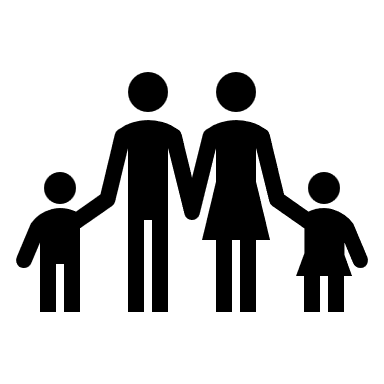 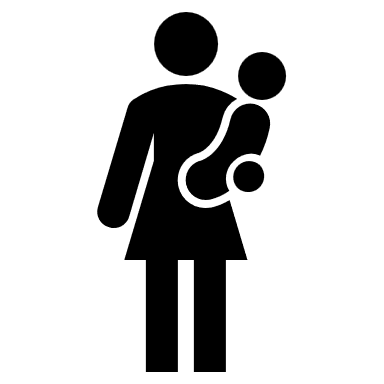 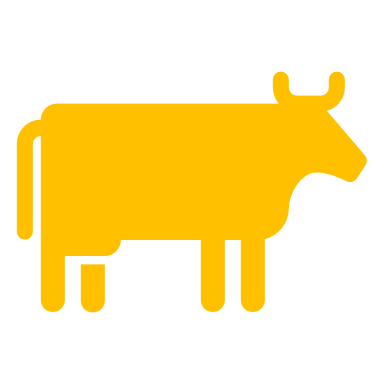 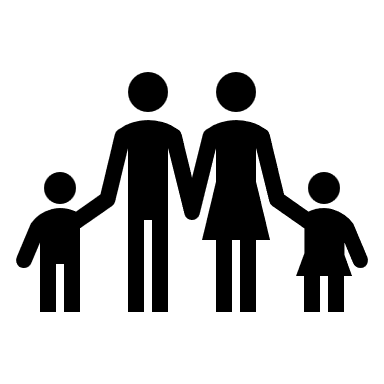 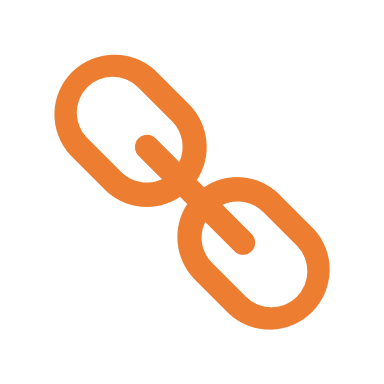 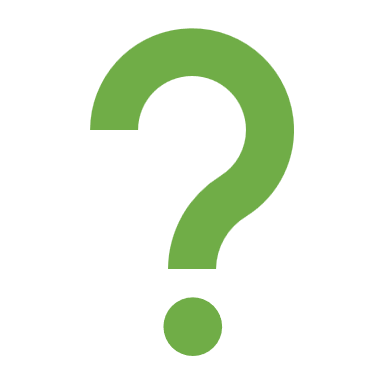 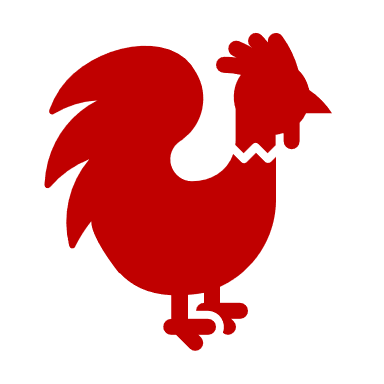 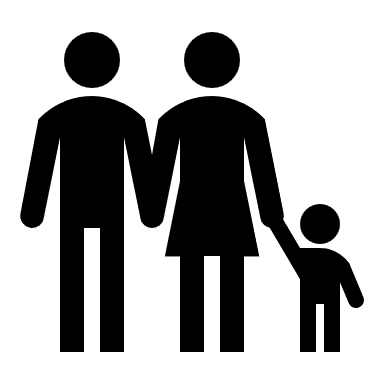 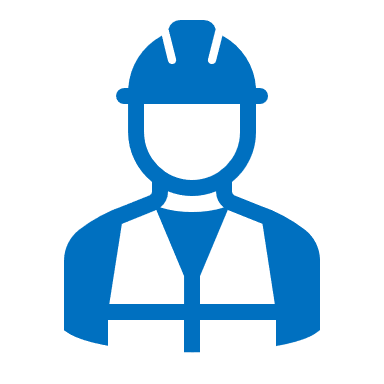 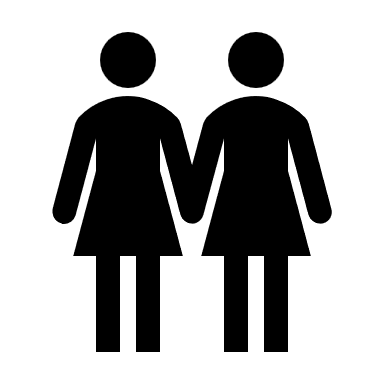 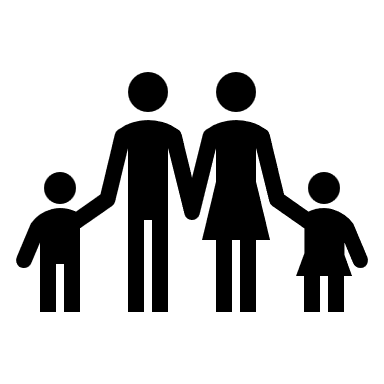 10
III. Các dự án thành phần thuộc CTMTQG GNBV 2021-2025 (2)
4. Phát triển GDNN, việc làm bền vững (ngành LĐ-TBXH)
Triển khai các Nghị quyết 06/2021/NQ-HĐND, Nghị quyết 30/NQ-HĐND… của tỉnh
Hỗ trợ thông qua doanh nghiệp; và cơ chế hỗ trợ trực tiếp cho người lao động đi làm việc ở nước ngoài theo hợp đồng, người học nghề thuộc đối tượng của Chương trình
Đổi mới Đào tạo nghề gắn với việc làm, gắn với doanh nghiệp, HTX?
5. Dự án 5: Hỗ trợ nhà ở cho hộ nghèo, hộ cận nghèo ở huyện nghèo (ngành Xây dựng)
Xác định ưu tiên hỗ trợ nhà ở  gắn với kế hoạch “giảm nghèo theo địa chỉ”, ưu tiên hộ nghèo có thành viên đang thụ hưởng chính sách người có công với cách mạng (CCVCM)…
6. Dự án 6: Truyền thông (ngành LĐ-TBXH) và giảm nghèo về thông tin (ngành TT và TT)
Chú trọng truyền thông dựa vào cộng đồng, phát huy vai trò gương điển hình, hộ tiên phong
Thực hiện thường xuyên các hoạt động truyền thông, triển khai chính sách, đối thoại chính sách trực tuyến (đến tận từng xã/thôn).
7. Dự án 7: Nâng cao năng lực và giám sát đánh giá (ngành LĐ-TBXH)
Tổ công tác GNBV cấp tỉnh, huyện  tổ chức tập huấn, hướng dẫn trực tiếp cho cán bộ cơ sở tại các xã về các nội dung của Chương trình, về qui trình “Giảm nghèo theo địa chỉ”…
Đổi mới cách tập huấn, NCNL: học đi đôi với hành, gắn với từng kế hoạch, công trình, dự án cụ thể
Xây dựng phần mềm quản lý hộ nghèo toàn tỉnh (số hoá trên nền tảng di động)…
11
IV. Các chính sách giảm nghèo chung
1. Hỗ trợ về sản xuất, dạy nghề, tạo việc làm, tăng thu nhập cho người nghèo, người có thu nhập thấp.
2. Chính sách tín dụng ưu đãi đối với hộ nghèo, hộ cận nghèo, hộ mới thoát nghèo và các đối tượng chính sách khác
3. Chính sách hỗ trợ về y tế
4. Chính sách hỗ trợ về giáo dục - đào tạo
5. Chính sách hỗ trợ về nhà ở cho hộ nghèo
6. Chính sách trợ giúp pháp lý cho người nghèo.
7. Chính sách hỗ trợ tiền điện cho hộ nghèo, hộ chính sách xã hội
8. Chính sách trợ cấp, trợ giúp đối tượng bảo trợ xã hội
9. Các chính sách khác
12
V. Các chính sách giảm nghèo đặc thù của tỉnh
1. Chính sách hỗ trợ đóng Bảo hiểm Y tế (BHYT)
NS tỉnh hỗ trợ 30% mức đóng BHYT cho hộ cận nghèo (NS Trung ương hỗ trợ 70%)  tiếp tục chính sách của tỉnh từ giai đoạn trước.
Đề xuất NS tỉnh hỗ trợ xxx% mức đóng BHYT cho hộ thoát nghèo đồng thời thoát cận nghèo (trong vòng 2-3 năm)  khuyến khích giảm số hộ chuyển từ nghèo  cận nghèo, hỗ trợ giảm nghèo bền vững.
2. Chính sách xoá nghèo cho hộ nghèo có thành viên đang hưởng chính sách ưu đãi người có công với cách mạng
Giao Sở LĐ-TBXH phối hợp với các ngành, các địa phương xây dựng Đề án/ Kế hoạch cụ thể của tỉnh theo đúng phương pháp “Giảm nghèo theo địa chỉ” (487 hộ).
Lồng ghép nguồn lực. Ưu tiên nguồn lực NSNN hỗ trợ xoá các chiều thiếu hụt về nhà ở, nước SH và vệ sinh, thông tin, việc làm… 
Đề xuất chính sách bổ sung nguồn lực từ NS tỉnh + NS huyện + nguồn huy động/vận động XHH để hỗ trợ xoá nghèo theo từng trường hợp cụ thể.
13
V. Các chính sách giảm nghèo đặc thù của tỉnh (1)
3. Chính sách hỗ trợ cho hộ nghèo thuộc chính sách bảo trợ xã hội, không có khả năng lao động để thoát nghèo
Giao Sở LĐ-TBXH phối hợp với các ngành, các địa phương xây dựng Đề án/ Kế hoạch cụ thể
Cần rà soát kỹ lưỡng, định nghĩa và xác định chính xác hộ nghèo không có khả năng lao động
Không hỗ trợ sinh kế cho các hộ nghèo không có khả năng lao động
Hỗ trợ hộ nghèo không có khả năng lao động thuộc chính sách an sinh xã hội, theo đúng phương châm “không để ai bị bỏ lại phía sau”
Ba (03) hướng hỗ trợ khả dĩ cần nghiên cứu, tính toán và đề xuất cụ thể:
Nâng mức hỗ trợ của tỉnh so với mức chuẩn trợ giúp xã hội theo Nghị định 20/2021/NĐ-CP (mức chuẩn 360.000 đồng/tháng hiện quá thấp)
Hỗ trợ bổ sung một khoản tiền thường xuyên xxx đồng/tháng cho các đối tượng nghèo ĐBKK: người cao tuổi cô đơn, trẻ em mồ côi, người khuyết tật đặc biệt nặng, người mắc bệnh hiểm nghèo. Huy động NS tỉnh + NS huyện + Xã huy động XHH (theo tỷ lệ 50:30:20)? 
Ưu tiên hỗ trợ xoá các chiều thiếu hụt về nhà ở, nước SH và vệ sinh… bằng NSNN trong các chính sách hiện hành.
14
V. Các chính sách giảm nghèo đặc thù của tỉnh (2)
4. Phân công các sở, ban, ngành, đơn vị, trường học trên địa bàn tỉnh hỗ trợ xoá nghèo theo địa chỉ cho các hộ gia đình nghèo tại các xã có tỷ lệ hộ nghèo cao 
Giao Sở LĐ-TBXH phối hợp với các ngành, các địa phương xây dựng Đề án/ Kế hoạch cụ thể
Theo chuẩn nghèo đa chiều 2021-2025, hiện có 16 xã có tỷ lệ hộ nghèo từ 25% trở lên.
 Khắc phục những bất cập của chính sách này trong giai đoạn 2016-2020.
Áp dụng phương pháp “giảm nghèo theo địa chỉ”, bám sát kế hoạch giảm nghèo theo địa chỉ của từng xã (lồng ghép các nguồn lực, hỗ trợ đúng đối tượng có trọng tâm, trọng điểm)
Phân công từng cơ quan, đơn vị, trường học hỗ trợ một số lượng/danh sách hộ nghèo cụ thể ở từng xã (không phân công ghép 3 cơ quan cùng hỗ trợ 1 xã như trước), có sự phân định tương đối giữa từng cơ quan theo đơn vị thôn bản
Ưu tiên các hỗ trợ tạo sinh kế, hạn chế “cho không”. Hỗ trợ xoá các chiều thiếu hụt cụ thể của từng hộ gia đình.
Có chế độ báo cáo, giám sát – đánh giá, thi đua – khen thuởng cụ thể.
15
V. Các chính sách giảm nghèo đặc thù của tỉnh (3)
5. Chính sách Hỗ trợ cho hộ nghèo đăng ký thoát nghèo bền vững
Giao Sở LĐ-TBXH phối hợp với các ngành, các địa phương xây dựng Đề án/ Kế hoạch cụ thể
Áp dụng phương pháp “giảm nghèo theo địa chỉ”
Lồng ghép và ưu tiên nguồn lực từ CTMTQG GNBV và các CT-DA khác cho các hộ này (đặc biệt từ CTMTQG DTTS&MN)
Đề xuất chính sách của tỉnh hỗ trợ bổ sung về BHYT cho thời gian 2-3 năm sau khi thoát nghèo đồng thời thoát cận nghèo (như đã đề xuất ở chính sách hỗ trợ BHYT ở trên)
Đề xuất chính sách của tỉnh hỗ trợ lãi suất (=0) đối với các khoản vay từ NHCSXH (trong mức vay tối đa 50.000.000 đồng/hộ). Sau khi hoàn trả đầy đủ vốn vay sau khi thoát nghèo (trong vòng 2-3 năm) được NS tỉnh hỗ trợ (thuởng) 2-3 triệu đồng?
Ưu tiên được vay có hỗ trợ lãi suất từ nguồn vốn NS tỉnh, huyện uỷ thác qua NHCSXH (giải quyết việc làm, tạo sinh kế, XKLĐ).
16
V. Các chính sách giảm nghèo đặc thù của tỉnh (4)
6. Chính sách xoá nhà tạm cho hộ nghèo (cho các xã, phường, thị trấn ngoài huyện nghèo A Lưới và ngoài CTMTQG DTTS&MN)
Ưu tiên hỗ trợ nhà ở cho hộ nghèo có thành viên là NCCVCM, hộ đăng ký thoát nghèo, hộ nghèo thuộc diện BTXH không có khả năng lao động ở ngoài huyện nghèo A Lưới và ngoài các xã thuộc CTMTQG DTTS&MN
7. Chính sách bổ sung ngân sách (tỉnh, huyện) uỷ thác qua NHCSXH để cho các hộ nghèo vay theo kế hoạch giảm nghèo theo địa chỉ của từng địa phương
Có qui định cụ thể về đối tượng ưu tiên được vay từ nguồn ngân sách uỷ thác qua NHCSXH để phục vụ kế hoạch giảm nghèo theo địa chỉ của từng địa phương.
Tăng nguồn vốn uỷ thác từ NS địa phương qua NHCSXH. 
Áp dụng phương thức cho vay theo dự án HTPTSX được duyệt, theo đối tượng đào tạo nghề, XKLĐ có nhu cầu vay vốn…
8. Đề nghị các hội đoàn thể (HPN, HND, Đoàn TN) xây dựng Đề án giảm nghèo theo địa chỉ trong các hội viên của mình
VD: “Hỗ trợ hộ nghèo do phụ nữ làm chủ”: rà soát đối tượng (gắn với qui trình rà soát nghèo hàng năm)  xây dựng chỉ tiêu: mỗi thôn bản có ít nhất 1 mô hình thoát nghèo/năm  xây dựng giải pháp + nguồn lực + phân công cụ thể. Các xã giao cho các hội đoàn thể chủ trì thực hiện dự án sinh kế trong các hội viên của mình.
9. Chính sách khuyến khích, ưu đãi doanh nghiệp, HTX đầu tư, liên kết theo chuỗi giá trị tại các địa bàn ĐBKK?
17
Các nội dung khác của Đề án…
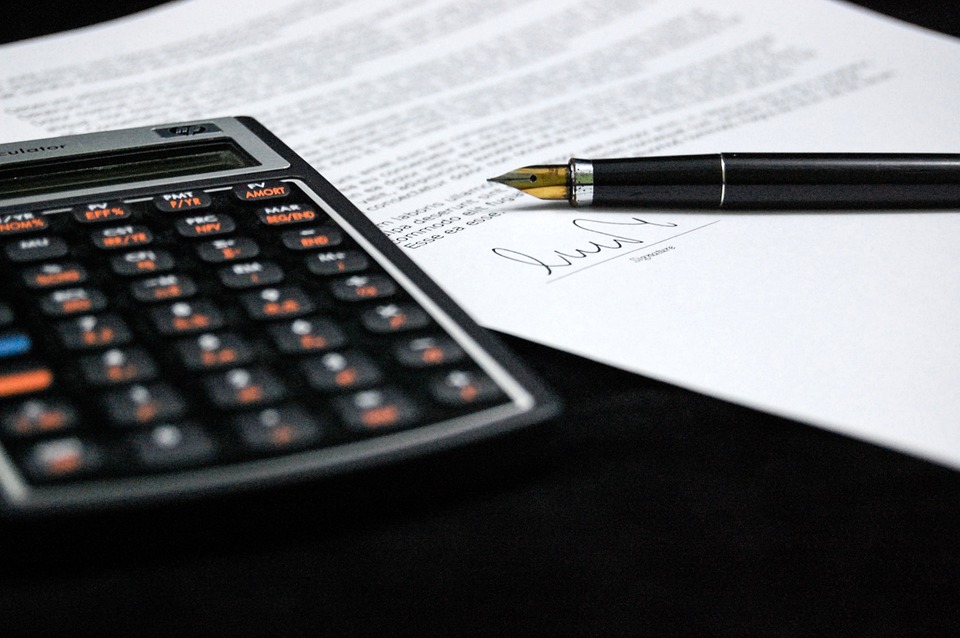 Kinh phí dự kiến
Các giải pháp trọng tâm
Cơ chế quản lý thực hiện
Giám sát và đánh giá
Lồng ghép giới
Phân công quản lý và tổ chức thực hiện
…
Trân trọng cảm ơn!
18